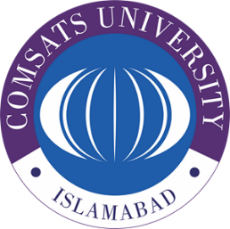 CUI Abbottabad
Department of Computer Science
Data Structures and Algorithms
Lecture No. 22
 HEAP
COMSATS University Islamabad, Abbottabad Campus
Agenda
Heap
Introduction
Max Heap
Min Heap
Insertion and Deletion in Heap
COMSATS University Islamabad, Abbottabad Campus
Complete Binary Tree
A complete binary tree is a tree that is completely filled, with the possible exception of the bottom level.
The bottom level is filled from left to right.
Different definition of complete binary tree than an earlier definition we had.
The earlier definition could be called a perfect binary tree.
3
Complete Binary Tree
A
C
B
E
I
D
H
J
G
F
4
Complete Binary Tree
Recall that such a tree of height h has between 2h to 2h+1 –1 nodes.
The height of such a tree is thus log2N where N is the number of nodes in the tree.
Because the tree is so regular, it can be stored in an array; no pointers are necessary.
5
Complete Binary Tree
A
C
B
E
I
D
J
G
F
H
A
B
C
D
E
F
G
H
I
J
0
1
2
3
4
5
6
7
8
9
10
11
12
13
14
6
Complete Binary Tree
For any array element at position i, the left child is at 2i, the right child is at (2i +1) and the parent is at [i / 2].
A
B
C
D
E
F
G
H
I
J
0
1
3
2
4
5
6
7
8
9
10
11
12
13
14
7
Complete Binary Tree
For any array element at position i, the left child is at 2i, the right child is at (2i +1) and the parent is at [i / 2].
A
B
C
D
E
F
G
H
I
J
0
1
3
2
4
5
6
7
8
9
10
11
12
13
14
8
Complete Binary Tree
For any array element at position i, the left child is at 2i, the right child is at (2i +1) and the parent is at [i / 2].
A
B
C
D
E
F
G
H
I
J
0
1
3
2
4
5
6
7
8
9
10
11
12
13
14
9
Complete Binary Tree
For any array element at position i, the left child is at 2i, the right child is at (2i +1) and the parent is at [i / 2].
A
B
C
D
E
F
G
H
I
J
0
1
3
2
4
5
6
7
8
9
10
11
12
13
14
10
Complete Binary Tree
For any array element at position i, the left child is at 2i, the right child is at (2i +1) and the parent is at  [i / 2].
A
B
C
D
E
F
G
H
I
J
0
1
3
2
4
5
6
7
8
9
10
11
12
13
14
11
Complete Binary Tree
A
C
B
E
I
D
J
G
F
1
2
3
7
5
6
4
10
8
9
H
A
B
C
D
E
F
G
H
I
J
0
1
2
3
4
5
6
7
8
9
10
11
12
13
14
Level-order numbers =  array index
12
Complete Binary Tree
A
C
B
E
I
D
J
G
F
1
2
3
7
5
6
4
10
8
9
H
A
B
C
D
E
F
G
H
I
J
0
1
3
2
4
5
6
7
8
9
10
11
12
13
14
13
Complete Binary Tree
A
C
B
E
I
D
J
G
F
1
2
3
7
5
6
4
10
8
9
H
A
B
C
D
E
F
G
H
I
J
0
1
2
3
4
5
6
7
8
9
10
11
12
13
14
Question: why don’t we store all binary trees in arrays? Why use pointers?
14
[Speaker Notes: End of lecture 28. Start of lecture 29.]
The Heap Data Structure
Def: A heap is a nearly complete binary tree with the following two properties:
Structural property: all levels are full, except possibly the last one, which is filled from left to right
Order (heap) property: for any node x
				Parent(x) ≥ x
8
From the heap property, it follows that:
“The root is the maximum 
element of the heap!”
Heap
7
4
5
2
A heap is a binary tree that is filled in order
15
Array Representation of Heaps
A heap can be stored as an array A.
Root of tree is A[1]
Left child of A[i] = A[2i]
Right child of A[i] = A[2i + 1]
Parent of A[i] = A[ i/2 ]
Heapsize[A] ≤ length[A]
The elements in the subarray A[(n/2+1) .. n] are leaves
16
Heap Types
Max-heaps (largest element at root), have the max-heap property: 
for all nodes i, excluding the root: 
			A[PARENT(i)] ≥ A[i]
Min-heaps (smallest element at root), have the min-heap property:
for all nodes i, excluding the root: 
			A[PARENT(i)] ≤ A[i]
17
Operations on Heaps
Maintain/Restore the max-heap property
MAX-HEAPIFY
Create a max-heap from an unordered array
BUILD-MAX-HEAP

Priority queues
18
Maintaining the Heap Property
Suppose a node is smaller than a child
Left and Right subtrees of i are max-heaps
To eliminate the violation:
Exchange with larger child
Move down the tree
Continue until node is not smaller than children
19
A[2] violates the heap property
A[4] violates the heap property
Heap property restored
Example
Percolate down
MAX-HEAPIFY(A, 2, 10)
A[2]  A[4]
A[4]  A[9]
20
Maintaining the Heap Property
Alg: MAX-HEAPIFY(A, i, n)
l ← LEFT(i)
r ← RIGHT(i)
if l ≤ n and A[l] > A[i]
   then largest ←l
   else largest ←i
if r ≤ n and A[r] > A[largest]
   then largest ←r
if largest  i
   then exchange A[i] ↔ A[largest]
            MAX-HEAPIFY(A, largest, n)
Assumptions:
Left and Right subtrees of i are max-heaps
A[i] may be smaller than its children
21
Building a Heap
22
1
4
2
3
1
3
4
5
6
7
2
16
9
10
8
9
10
14
8
7
Building a Heap
Convert an array A[1 … n] into a max-heap (n = length[A])
The elements in the subarray A[(n/2+1) .. n] are leaves
Apply MAX-HEAPIFY on elements between 1 and n/2
Alg: BUILD-MAX-HEAP(A)
n = length[A]
 for i ← n/2 downto 1
       do MAX-HEAPIFY(A, i, n)
A:
23
1
1
1
1
4
16
4
4
2
2
3
3
2
3
2
3
1
14
3
10
1
3
1
3
4
4
5
5
6
6
7
7
4
5
6
7
4
5
6
7
2
8
16
7
9
9
10
3
2
16
9
10
14
16
9
10
8
8
9
9
10
10
8
9
10
8
9
10
14
2
8
4
7
1
14
8
7
2
8
7
1
1
4
4
2
3
2
3
1
10
16
10
4
5
6
7
4
5
6
7
14
16
9
3
14
7
9
3
8
9
10
8
9
10
2
8
7
2
8
1
Example:         A
i = 5
i = 4
i = 3
i = 2
i = 1
24
BuildHeap
Example 2
25
BuildHeap
Initial data (N=15)
21
65
31
32
26
19
68
13
24
15
14
16
5
70
12
0
1
2
3
4
5
6
7
8
9
10
11
12
13
14
15
26
BuildHeap
15
32
65
19
21
14
24
26
13
16
31
5
70
12
68
1
Initial data (N=15)
2
3
4
5
6
7
8
9
10
12
14
11
13
15
21
65
31
32
26
19
68
13
24
15
14
16
5
70
12
0
1
2
3
4
5
6
7
8
9
10
11
12
13
14
15
27
BuildHeap
15
32
65
19
21
14
24
26
13
16
31
5
70
12
68
1
i = 15/2 = 7
Why I=n/2?
2
3
4
5
6
7
 i
8
9
10
12
14
11
13
15
i
21
65
31
32
26
19
68
13
24
15
14
16
5
70
12
0
1
2
3
4
5
6
7
8
9
10
11
12
13
14
15
BuildHeap
15
32
65
19
21
14
24
26
13
16
31
5
70
68
12
1
i = 15/2 = 7
2
3
4
5
6
7
 i
8
9
10
12
14
11
13
15
i
21
65
31
32
26
19
12
13
24
15
14
16
5
70
68
0
1
2
3
4
5
6
7
8
9
10
11
12
13
14
15
BuildHeap
15
32
65
19
21
14
24
26
13
16
31
5
70
68
12
1
i = 6
2
3
4
5
6
7
 i
8
9
10
12
14
11
13
15
i
21
65
31
32
26
19
12
13
24
15
14
16
5
70
68
0
1
2
3
4
5
6
7
8
9
10
11
12
13
14
15
BuildHeap
15
32
65
5
21
14
24
26
13
16
31
19
70
68
12
1
i = 5
2
3
4
5
6
7
 i
8
9
10
12
14
11
13
15
i
21
65
31
32
26
5
12
13
24
15
14
16
19
70
68
0
1
2
3
4
5
6
7
8
9
10
11
12
13
14
15
[Speaker Notes: End of lecture 30]
BuildHeap
15
32
65
5
14
21
24
26
13
16
31
19
70
68
12
1
i = 4
2
3
4
5
6
7
 i
8
9
10
12
14
11
13
15
i
14
65
31
32
26
5
12
13
24
15
21
16
19
70
68
0
1
2
3
4
5
6
7
8
9
10
11
12
13
14
15
BuildHeap
15
32
65
5
14
21
24
13
26
16
31
19
70
68
12
1
i = 3
2
3
 i
4
5
6
7
8
9
10
12
14
11
13
15
i
14
65
31
32
13
5
12
26
24
15
21
16
19
70
68
0
1
2
3
4
5
6
7
8
9
10
11
12
13
14
15
BuildHeap
15
5
65
16
14
21
24
13
26
32
31
19
70
68
12
1
i = 2
2
 i
3
4
5
6
7
8
9
10
12
14
11
13
15
i
14
65
31
5
13
16
12
26
24
15
21
32
19
70
68
0
1
2
3
4
5
6
7
8
9
10
11
12
13
14
15
BuildHeap
15
5
65
16
14
21
31
24
26
32
13
19
70
68
12
1
i = 1
 i
2
3
4
5
6
7
8
9
10
12
14
11
13
15
i
14
65
13
5
24
16
12
26
31
15
21
32
19
70
68
0
1
2
3
4
5
6
7
8
9
10
11
12
13
14
15
BuildHeap
15
12
5
16
14
21
31
24
26
32
13
19
70
68
65
1
Min heap
2
3
4
5
6
7
8
9
10
12
14
11
13
15
14
5
13
12
24
16
65
26
31
15
21
32
19
70
68
0
1
2
3
4
5
6
7
8
9
10
11
12
13
14
15
Inserting into a Heap
37
Inserting into a Heap
32
13
16
21
31
26
24
65
19
68
1
2
3
4
5
6
7
8
9
10
This is an existing heap
13
21
16
24
31
19
68
65
26
32
0
1
3
2
4
5
6
7
8
9
10
11
12
13
14
38
Inserting into a Heap
32
13
16
21
31
26
24
65
19
14
68
1
insert(14)
2
3
4
5
6
7
8
9
10
11
13
21
16
24
31
19
68
65
26
32
14
0
1
3
2
4
5
6
7
8
9
10
11
12
13
14
39
Inserting into a Heap
32
13
16
21
31
26
24
65
19
68
1
insert(14)
2
3
4
5
6
7
8
9
10
11
13
21
16
24
31
19
68
65
26
32
0
1
3
2
4
5
6
7
8
9
10
11
12
13
14
40
Inserting into a Heap
32
13
16
21
31
26
24
65
19
68
1
insert(14)
2
3
4
5
6
7
8
9
10
11
13
21
16
24
19
68
65
26
32
31
0
1
3
2
4
5
6
7
8
9
10
11
12
13
14
41
Inserting into a Heap
32
13
16
21
31
26
24
65
19
68
1
insert(14)
2
3
4
5
6
7
8
9
10
11
13
16
24
21
19
68
65
26
32
31
0
1
3
2
4
5
6
7
8
9
10
11
12
13
14
42
Inserting into a Heap
32
13
16
21
31
26
24
65
19
14
68
1
insert(14)
2
3
4
5
6
7
8
9
10
11
13
14
16
24
21
19
68
65
26
32
31
0
1
3
2
4
5
6
7
8
9
10
11
12
13
14
43
Inserting into a Heap
32
13
16
21
31
26
24
65
19
14
68
1
insert(14) with exchange
2
3
4
5
6
7
8
9
10
11
13
21
16
24
31
19
68
65
26
32
14
0
1
3
2
4
5
6
7
8
9
10
11
12
13
14
44
Inserting into a Heap
32
13
16
21
31
26
24
65
19
14
68
1
insert(14) with exchange
2
3
4
5
6
7
8
9
10
11
13
21
16
24
14
19
68
65
26
32
31
0
1
3
2
4
5
6
7
8
9
10
11
12
13
14
45
Inserting into a Heap
32
13
16
21
31
26
24
65
19
14
68
1
insert(14) with exchange
2
3
4
5
6
7
8
9
10
11
21
13
14
16
24
19
68
65
26
32
31
0
1
3
2
4
5
6
7
8
9
10
11
12
13
14
46
Inserting into a Heap
32
15
13
16
21
31
26
24
65
19
14
68
1
insert(15) with exchange
2
3
4
5
6
7
8
9
10
12
11
21
13
14
16
24
19
68
65
26
32
31
15
0
1
3
2
4
5
6
7
8
9
10
11
12
13
14
47
[Speaker Notes: Start of Lecture 30]
Inserting into a Heap
32
15
13
16
21
31
26
24
65
19
14
68
1
insert(15) with exchange
2
3
4
5
6
7
8
9
10
12
11
21
15
13
14
16
24
68
65
26
32
31
19
0
1
3
2
4
5
6
7
8
9
10
11
12
13
14
48
Inserting into a Heap
32
15
13
16
21
31
26
24
65
19
14
68
1
insert(15) with exchange
2
3
4
5
6
7
8
9
10
12
11
15
21
13
14
24
16
68
65
26
32
31
19
0
1
3
2
4
5
6
7
8
9
10
11
12
13
14
49
Inserting into a Heap
32
15
13
16
21
31
26
24
65
19
14
68
1
insert(15) with exchange
2
3
4
5
6
7
8
9
10
12
11
15
21
13
14
24
16
68
65
26
32
31
19
0
1
3
2
4
5
6
7
8
9
10
11
12
13
14
50
[Speaker Notes: End of lecture 29]
Deleting in Heap
51
DeleteMin
32
13
16
21
31
26
24
65
19
14
68
Finding the minimum is easy; it is at the top of the heap.
Deleting it (or removing it) causes a hole which needs to be filled.
1
2
3
4
5
6
7
8
9
10
11
52
DeleteMin
32
16
21
31
26
24
65
19
14
68
deleteMin()
1
2
3
4
5
6
7
8
9
10
11
53
DeleteMin
32
14
16
21
31
26
24
65
19
68
deleteMin()
1
2
3
4
5
6
7
8
9
10
11
54
DeleteMin
32
14
16
31
26
24
65
19
21
68
deleteMin()
1
2
3
4
5
6
7
8
9
10
11
55
DeleteMin
32
14
16
31
26
24
65
19
21
68
deleteMin()
1
2
3
4
5
6
7
8
9
10
11
56
DeleteMin
32
14
16
31
26
24
65
19
21
68
deleteMin(): heap size is reduced by 1.
1
2
3
4
5
6
7
8
9
10
57
Summary
Summary
COMSATS University Islamabad, Abbottabad Campus
THANK YOU

Q & A
COMSATS University Islamabad, Abbottabad Campus